Нетрадиционные техники рисования
Рисуем одуванчик
С помощью картонной втулки
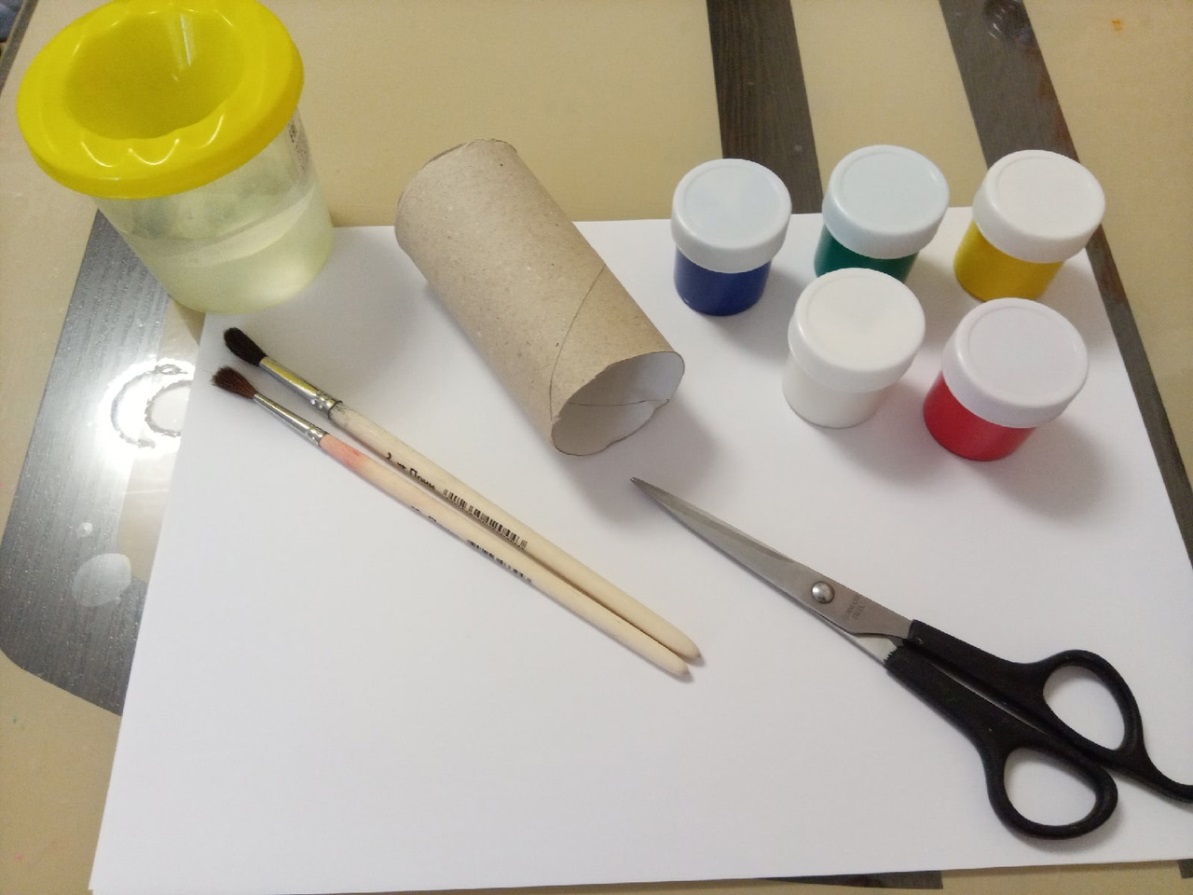 Нам понадобится:
  Бумажная втулка
  Краски
   Ножницы
   Бумага
   Кисти
    Стаканчик с водой
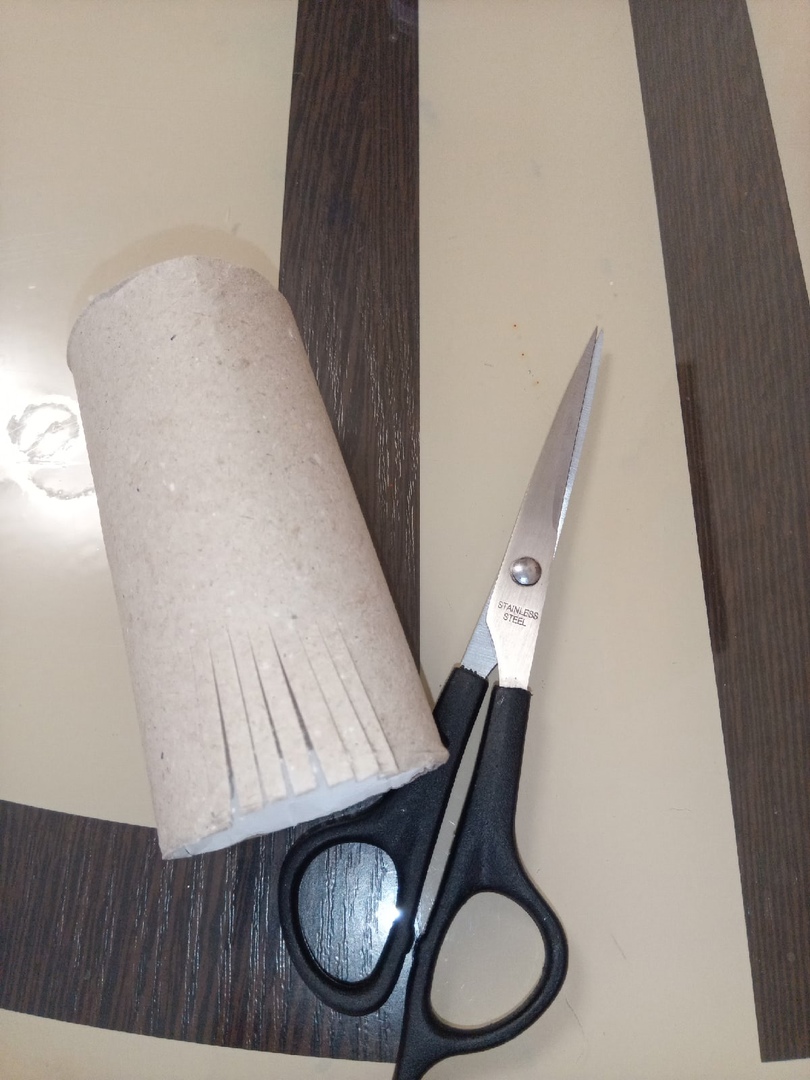 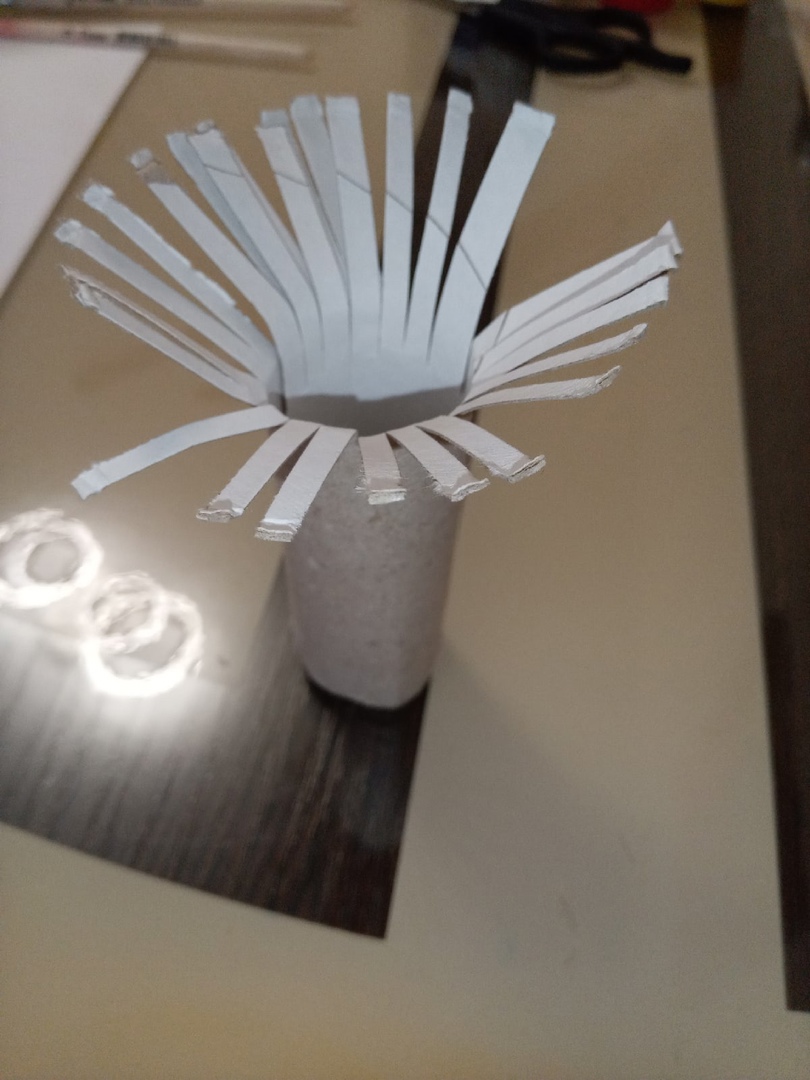 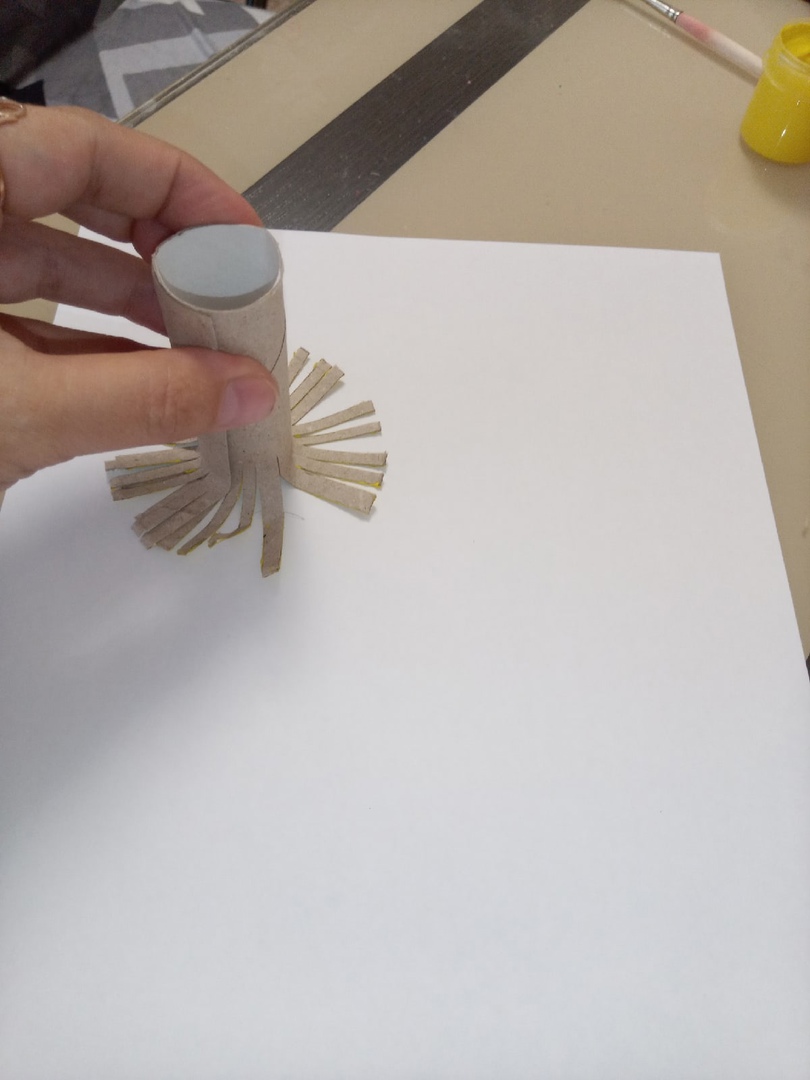 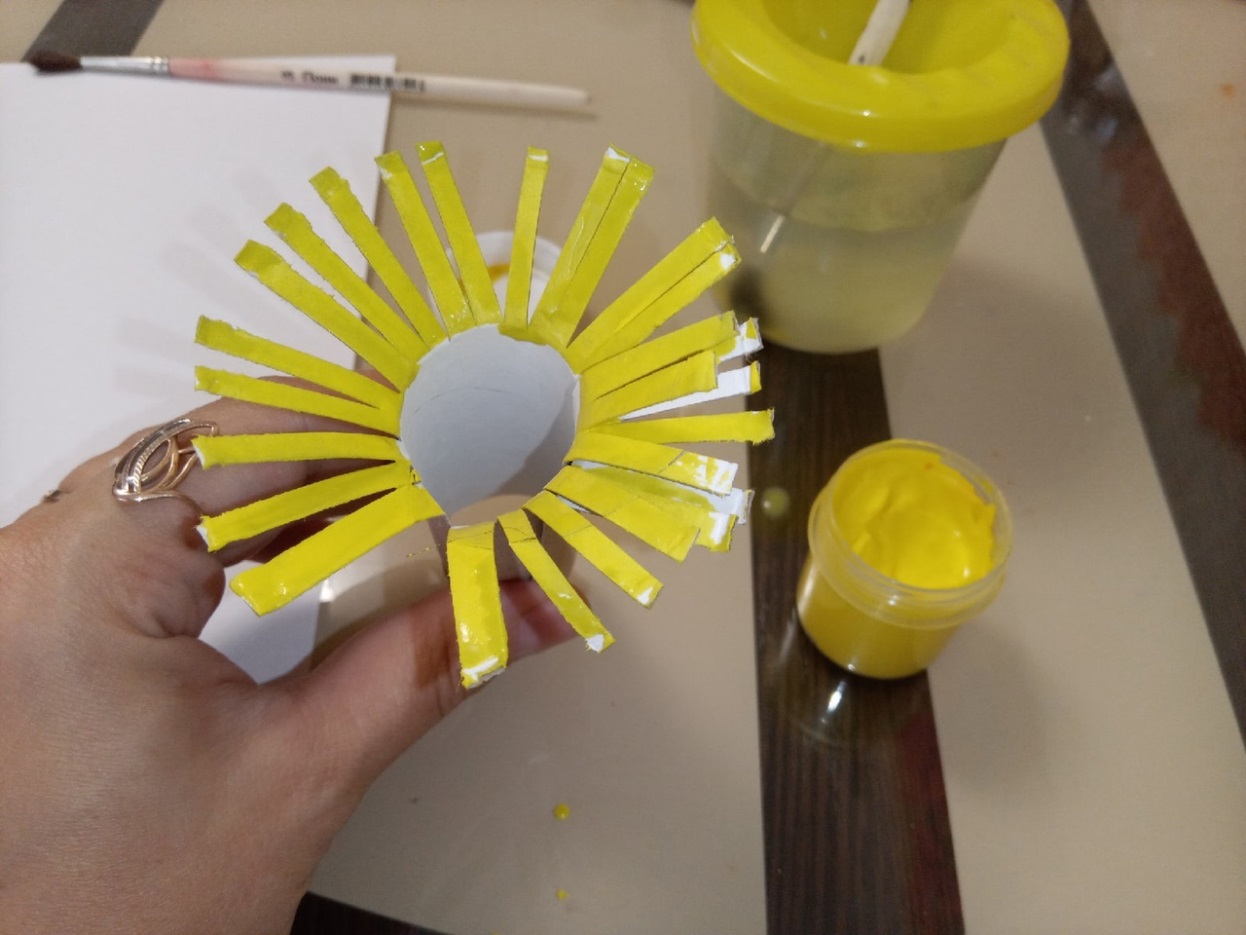 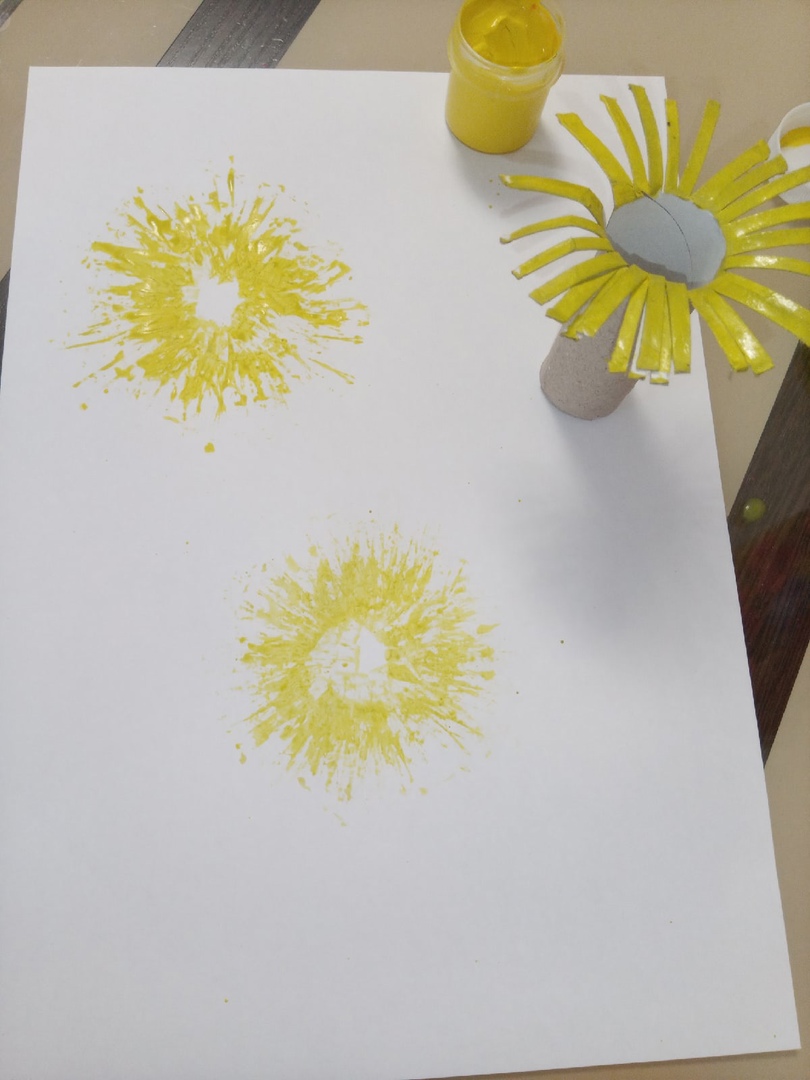 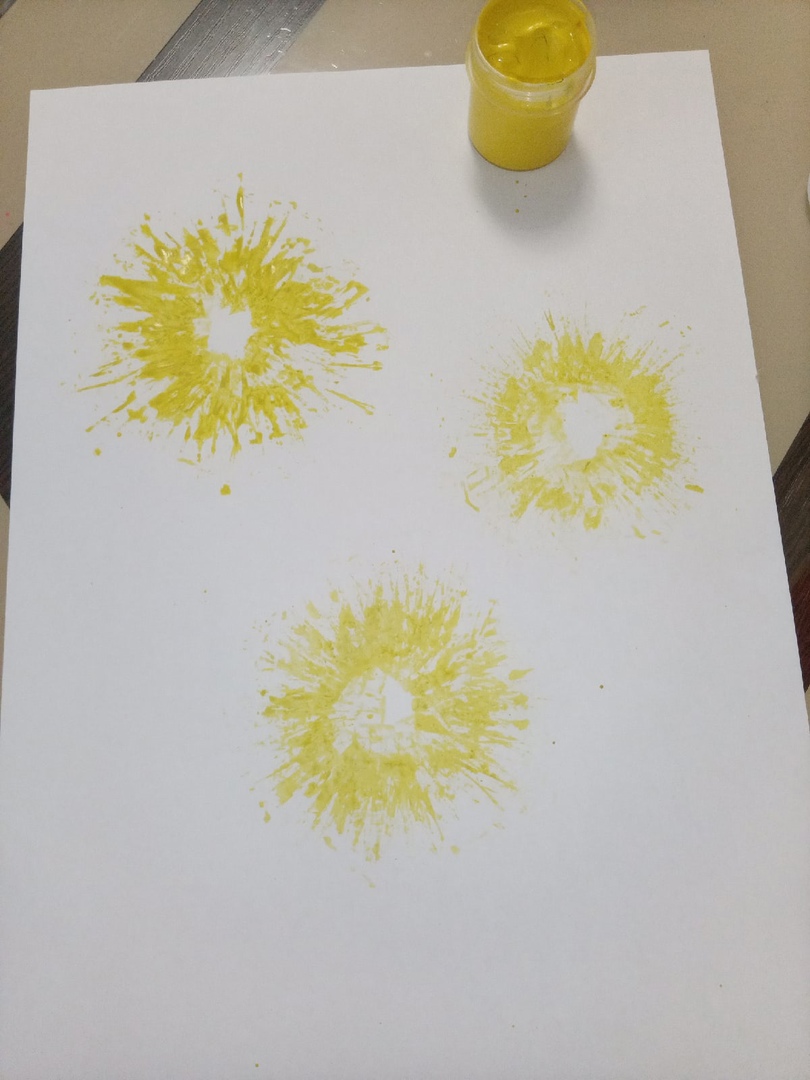 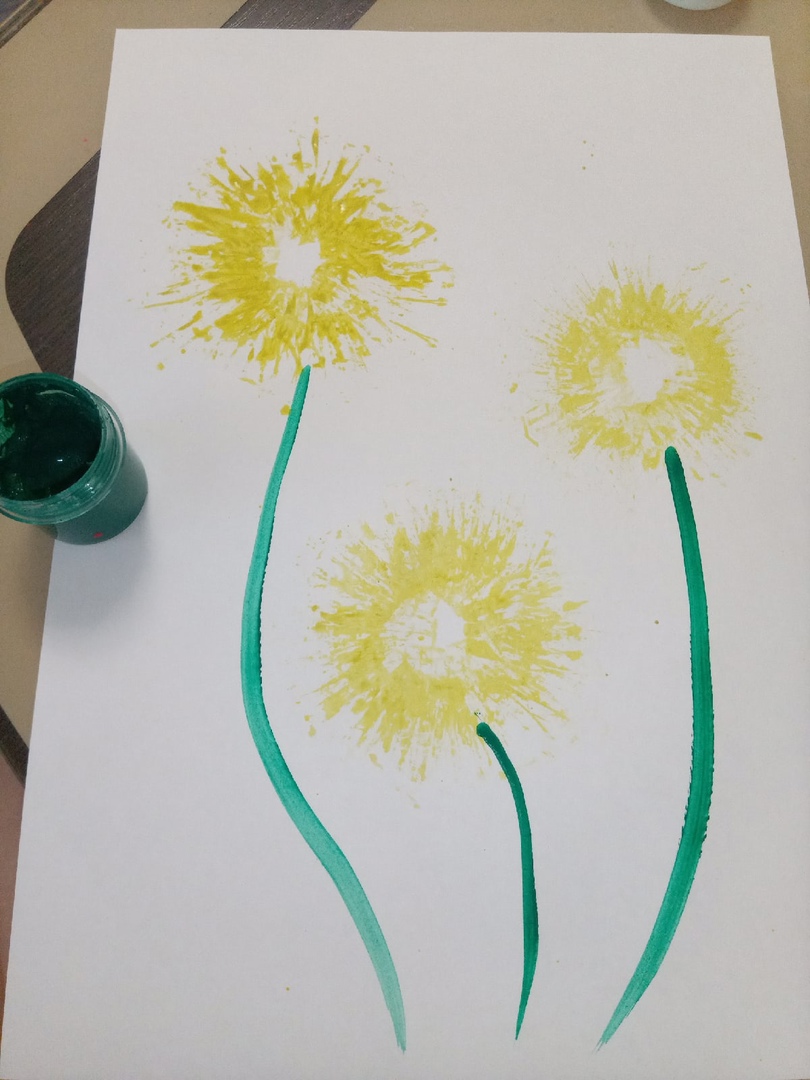 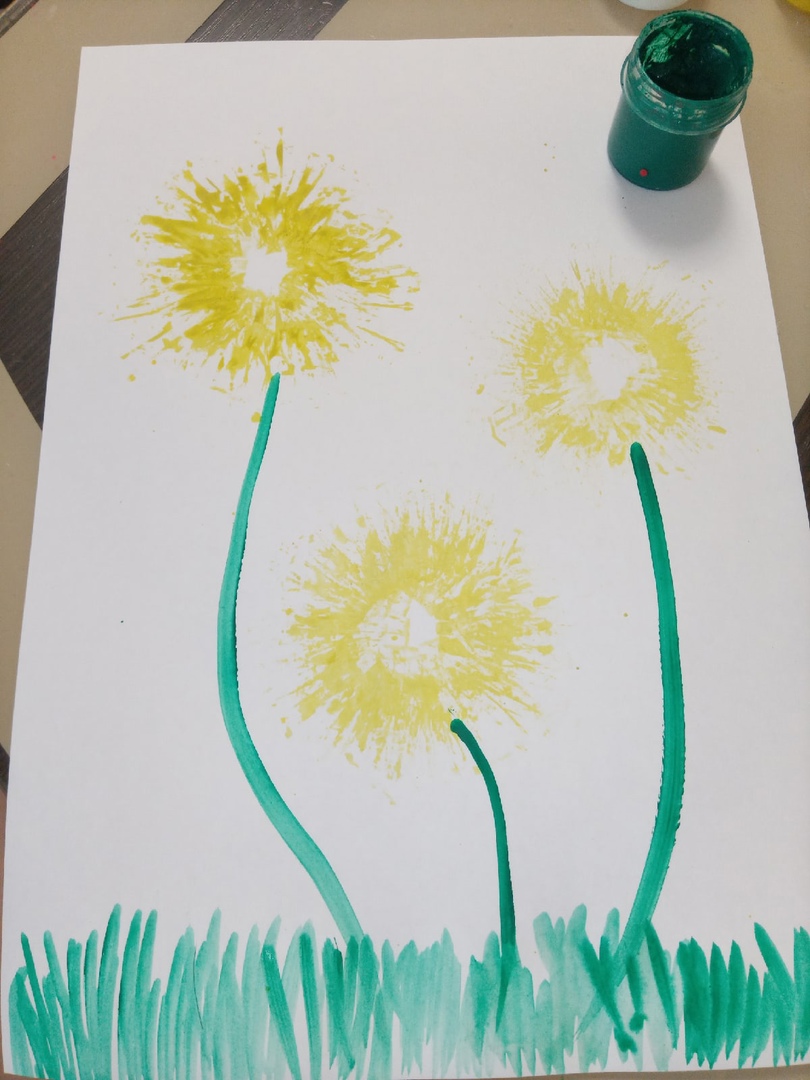 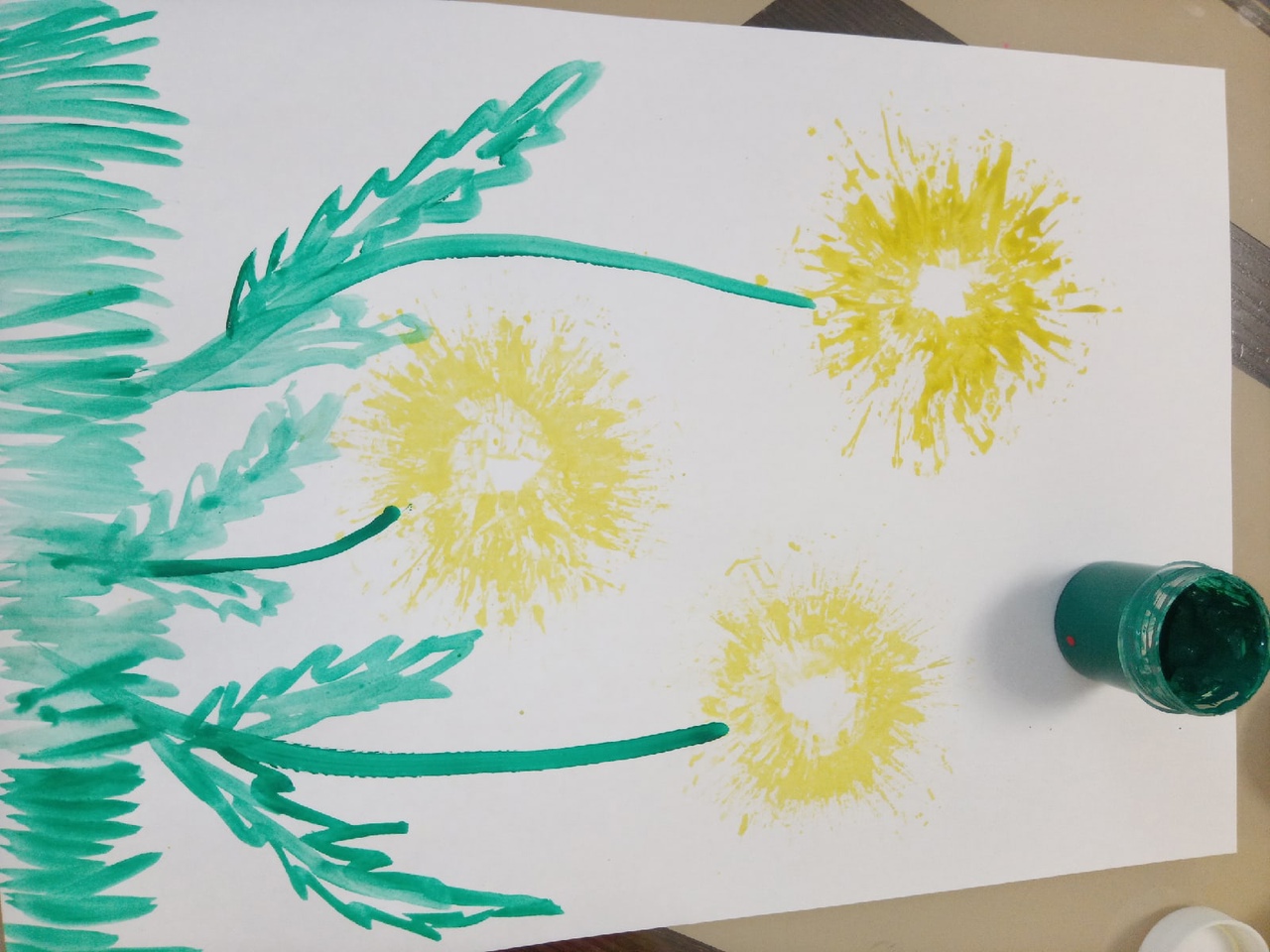 Спасибо за внимание